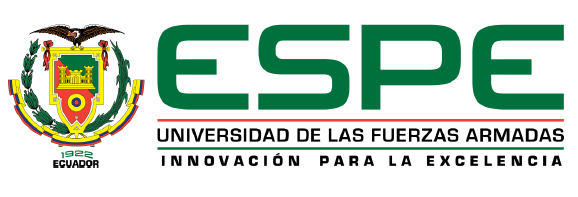 DEPARTAMENTO DE ELECTRICA Y ELECTRONICACARRERA DE INGENIERÍA EN ELECTRÓNICA Y TELECOMUNICACIONESPROYECTO DE TITULACIÓN PREVIO A LA OBTENCIÓN DEL TÍTULO DE INGENIERÍA EN ELECTRÓNICA Y TELECOMUNICACIONESTEMA: DISEÑO E IMPLEMENTACIÓN DE UN PROTOTIPO DE SISTEMA DE RADIOLOCALIZACIÓN MEDIANTE UNA  RED DE SENSORES INALÁMBRICOS (WSN)    SANGOLQUÍ2016
AUTOR: ALEJANDRA ELIZABETH GALARZA HERRERA
DIRECTOR: ING. VIZCAINO, PATRICIO MSc.CODIRECTOR: ING. GUALSAQUÍ, MARCO MSc.
1
Objetivos
Objetivo General:

Diseño e implementación de un prototipo de Sistema de Radiolocalización mediante una red de sensores Inalámbricos (WSN).

Objetivos Especificos:

Determinar el marco teórico de las redes de sensores inalámbricos (WSN), la importancia y su potencial para el diseño de varias aplicaciones como radiolocalización.
Realizar el estudio de los algoritmos más importantes de radiolocalización (Trilateración-RSSI, ToA/TDoA, ELA, entre otros), con la finalidad de seleccionar uno de ellos para la implementación. 
Realizar las pruebas necesarias para evaluar el comportamiento del prototipo de sistema de radiolocalización en escenarios reales.  
Realizar el análisis de los resultados obtenidos de la implementación con la finalidad  de generar propuestas para el mejoramiento del prototipo de sistema  y tener una base para realizar aplicaciones similares en un futuro.
2
Problema de Radiolocalización
La aplicación  que se desarrollo en este proyecto es Radiolocalización que es una de las aplicaciones de WSN más requeridas por la industria, porque se basa en dispositivos de  bajo costo que  poseen  facilidades de instalación, seguridad y precisión en  las mediciones, lo que le convierte en una red sencilla, flexible y eficiente, capaz de reemplazar  redes de alto costo y con alta complejidad, además las WSN pueden de brindar información de distintas variables acerca del entorno donde se localizan, como por ejemplo: temperatura, humedad, entre otros.
Con la  estimación de la posición de cualquier objetivo ya sea móvil o fijo,   se pueden desarrollar varias aplicaciones como por ejemplo  monitoreo del hábitat de los animales en el campo,  vigilancia de incendios de matorrales, monitoreo de la calidad del agua y la agricultura de precisión, seguridad y defensa, resguardo y atención de la salud humana, entre otros (ver Figura 1),  estos datos de medición no tendrían sentido sin un conocimiento exacto de la ubicación de donde estos son obtenidos.







Figura 1 Aplicaciones WSN.
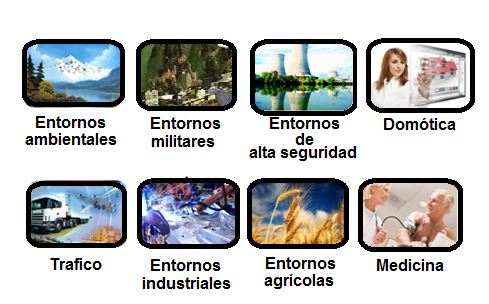 3
Materiales y Métodos-Hardware Disponible
Para el proyecto se va a hacer uso del Kit de Sensores Inalámbricos MEMSIC 2.4ghz, ZigBee, disponibles en el laboratorio de Radiofrecuencia.  Los dispositivos IRIS son de última generación y son compatibles con  la plataforma de software MoteWorksTM, que permite a los usuarios crear  redes ad-hoc (MEMSIC, 2006). Los dispositivos utilizados para la red inalámbrica son los siguientes:
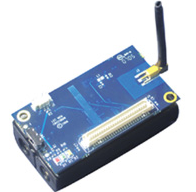 Figura 2 Mota Iris.
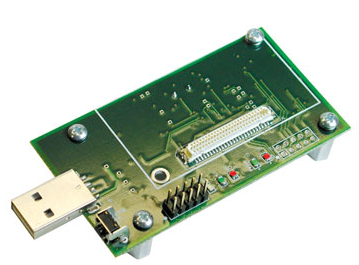 4
Figura 3 Gateway MIB520.
4
Materiales y Métodos-Software Disponible
El lenguaje de programación usado en las WSN es NesC, que se lo presenta como una variante del lenguaje de programación C, pero diseñado para trabajar con las especificaciones de hardware de los sensores inalámbricos que corren bajo el sistema operativo TinyOS de código abierto (open source), basado en un modelo de programación característico de los sistemas embebidos (modelo de componentes), diseñado para las WSN. 
En la Figura 4 se muestra un diagrama de bloques que representa  un ejemplo de código NesC, en la que se puede observar como el componente B proporciona la interfaz X al componente A, para que esta la utilice. Toda aplicación en TinyOS está compuesta por al menos  un componente  módulo,  un componente de configuración y un Makefile. El Makefile, al igual que en el lenguaje C, es un archivo utilizado para compilar (Gay, 2005).
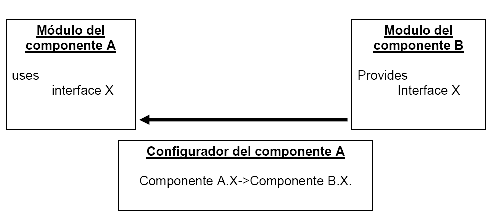 5
Figura 4 Código NesC.
Esquemas de Radiolocalización
Hoy en día, los esquemas de Radiolocalización en WSN se pueden dividir en dos grandes grupos, Esquemas basados en rango y  Esquemas libres de rango  (Fidan & Mao, 2006).
6
Esquema basado en Rango-ToA (Time of Arrival)
El algoritmo ToA (Time of Arrival) estima la distancia en base  al tiempo que se demora la señal en llegar del transmisor al receptor. Esta técnica requiere que el  transmisor y receptor estén sincronizados, la distancia puede calcularse multiplicando este tiempo a la velocidad de propagación de la señal, que típicamente será la velocidad de la luz.
El receptor debe ser capaz de estimar con precisión el tiempo de llegada de la señal entre los nodos,  obtener esa precisión es complicado, debido al ruido aditivo y las señales multitrayecto que llegan al receptor. Dependiendo del tipo de señal empleada para estimar la distancia, como una señal RF, el tiempo de llegada requiere de relojes con una resolución alta para producir una precisión aceptable. También la sincronización va a depender de la velocidad de transmisión, cuanto mas lento viaje la señal en el aire, el error se volverá menos significativo (Moreno, 2011).
7
Esquema basado en Rango-RSSI (Received Signal Strength Indicator)
8
Esquema basado en Rango-AoA (Angle of Arrival)
El algoritmo AoA (Angle of Arrival, AoA) se basa en las mediciones del ángulo de llegada, que se define como el ángulo que forma la dirección de propagación de una onda incidente y una determinada dirección de referencia que se conoce con el nombre de orientación. Para esto se emplea el uso de  dos técnicas (Moreno, 2011): 







El algoritmo AoA, al igual que ToA, sufre una gran degradación en las medidas debido al multitrayecto, lo que conlleva la posibilidad de medir ángulos de señales reflejadas y ruido aditivo, provocando oscilaciones en las medidas. Por ello, esta técnica se emplea a menudo en  combinación con las anteriores y no de forma individual.
9
9
Esquema libre de Rango-DV HOP, MDS MAP y ELA (Polo, 2013):
10
10
Técnicas de Estimación de la Posición
Las técnicas de estimación de la posición van a complementar y ayudar  a los algoritmos  de radiolocalización  y a la variable independiente (RSSI),  a  estimar la posición de un nodo. Entre las principales técnicas se tiene  (Polo, 2013):
11
Explicación de la Técnica de Radiolocalización Seleccionada
12
Explicación de la Técnica de Radiolocalización Seleccionada
13
Explicación de la Técnica de Radiolocalización Seleccionada
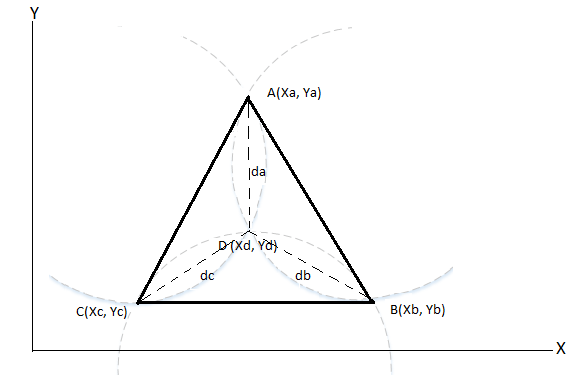 (6)
(7)
(8)
(9)
14
Figura 5 Trilateración con 3 nodos de referencia.
14
Explicación de la Técnica de Radiolocalización Seleccionada
(10)
(11)
(12)
(13)
(14)
(15)
(16)
15
Explicación de la Técnica de Radiolocalización Seleccionada
(17)
16
Medición RSSI (ATMEL, 2009)
(18)
17
Estructura de Datos
El sistema operativo TinyOS  proporciona  un conjunto de interfaces que permite la comunicación vía radio entre las motas.  Cuando un paquete es recibido por una mota, este se almacena en una estructura de datos llamada message_t. Esta estructura se compone de los siguientes campos: 



Figura 6 Message_t (Levis, 2012).
No se  puede acceder a los campos header, data y metadata directamente, sin embargo  la capa  de enlace de datos proporcionan acceso a los campos a través de las interfaces NesC. Cada capa de enlace define la estructura de sus campos. En lugar de obtener y guardar los datos  en  message_t, se utilizará una estructura MensajeRssi para  almacenarlos y posteriormente  copiarlos en el área de payload del mensaje. La utilización de estructuras para guardar datos en lugar de copiarlos directamente en message_t, evita el tener que usar de índices para ubicar los datos  en message_t. En la librería mensajesrssi.h se va a encontrar el formato del  mensaje que va a contener la información que se va a enviar  vía radio (Levis, 2012):
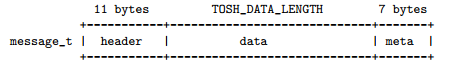 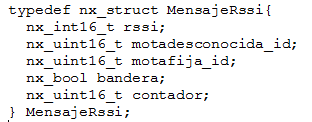 18
Esquema de Comunicaciones
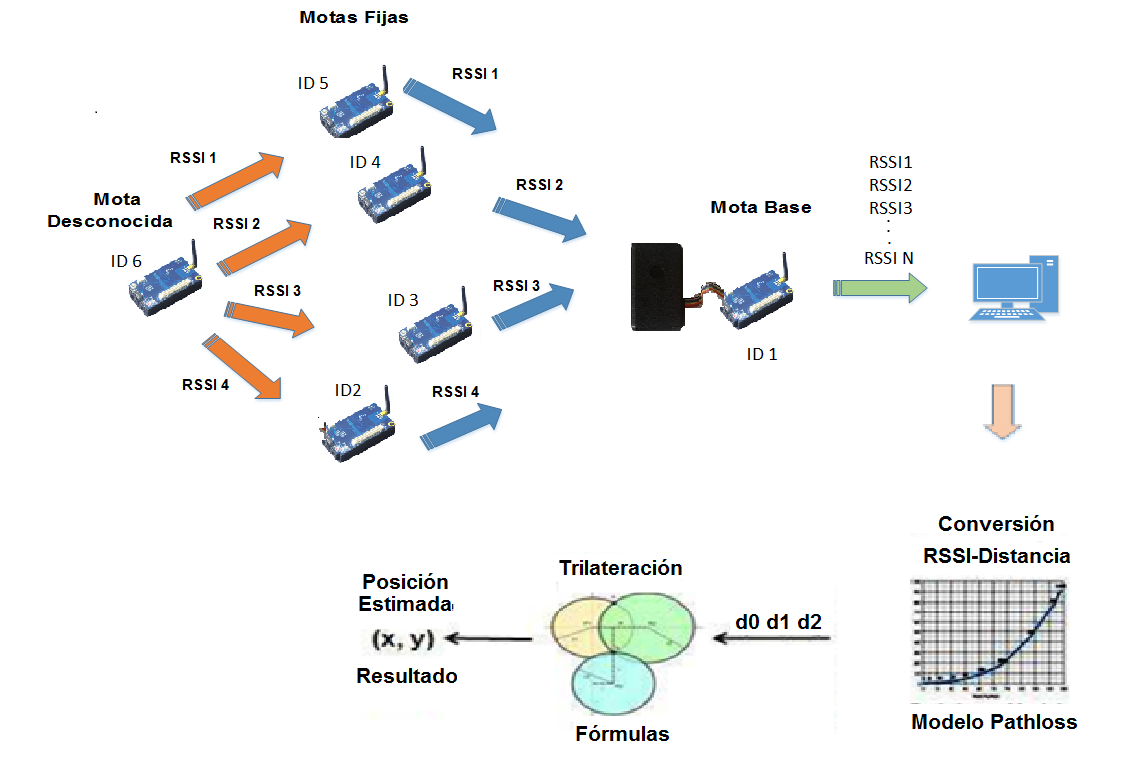 El prototipo de sistema de radiolocalización  estará conformado por una mota que se desconoce su posición, la cual se llamará  desconocida, esta mota se va a encargar de enviar paquetes  (cada 50 ms),  en difusión a las motas que se conocen sus posiciones, estas se llamarán fijas  y  van a servir como puntos de referencia para poder  estimar la posición de la mota desconocida. 
Se les deben asignar a las motas un identificador único, para conocer cuales están enviando y recibiendo los paquetes. Al iniciar la transmisión se toma la parte correspondiente del payload del mensaje en message_t y se realiza una conversión a la estructura que se definió MensajeRssi, de esta manera se puede  acceder al mensaje e inicializar los valores de las variables que se desean transmitir mediante un puntero. La mota desconocida  va a escribir en el mensaje su propio ID de nodo, el valor del temporizador para que en los leds de las motas fijas se pueda visualizar cuando se están recibiendo los paquetes y una bandera para que la mota base pueda identificar los mensajes provenientes de la mota desconocida y descartarlos, porque solo nos va a interesar la información proveniente de las motas fijas.
19
Figura 7 Esquema de Comunicaciones.
19
Esquema de Comunicaciones
Cuando las motas fijas reciben el mensaje comprueban que el tamaño del paquete es el esperado y el payload del mensaje  sufre una conversión a un puntero de estructura del tipo MensajeRssi para poder  definir las variables que se van a enviar a la mota  base. 
Al puntero se va asociar el valor RSSI medido, el ID de la mota fija  y una bandera para que la mota base pueda identificar los mensajes provenientes de las motas fijas.
La mota base que va a estar conectado al Gateway MIB520  servirá de puente entre  la PC y la red inalámbrica. Los datos enviados al Gateway  van a ser transmitidos a la PC  a través del cable USB conectado a esta.  
Se realizarán varias mediciones para calcular la media de los valores obtenidos de RSSI,  porque como se comentó anteriormente puede existir algún tipo de reflexión, obstrucción o absorción que pueda afectar la señal electromagnética.
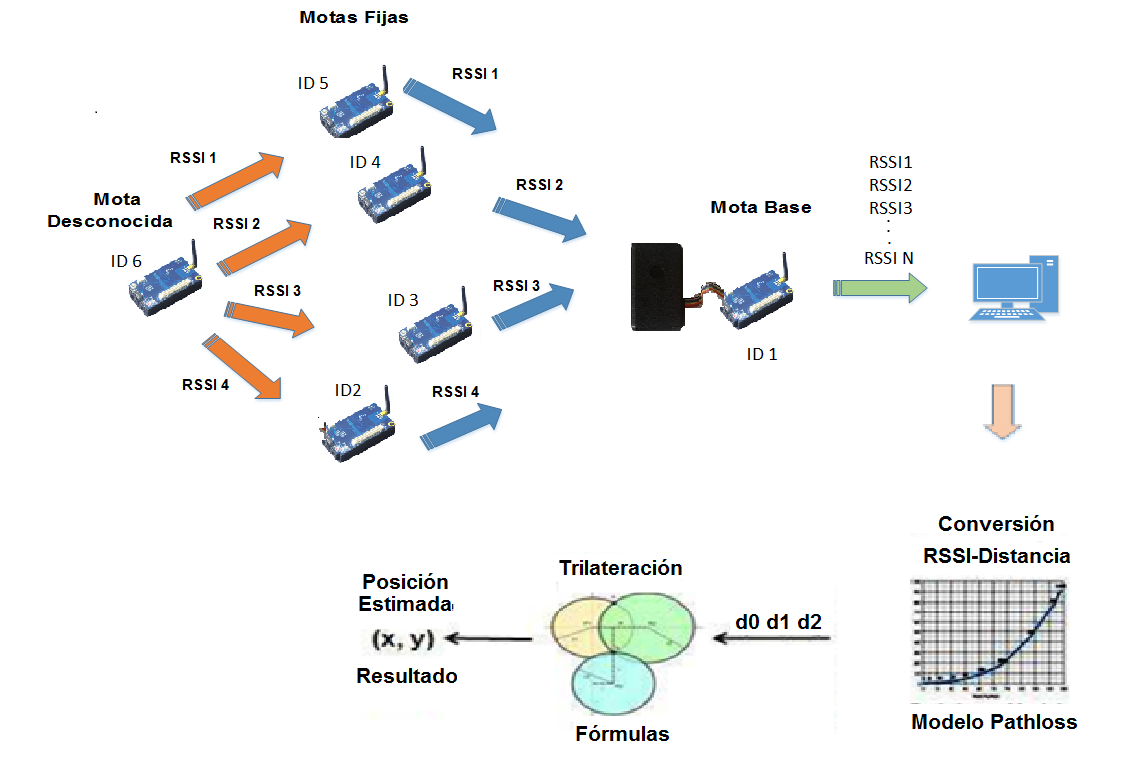 20
Figura 7 Esquema de Comunicaciones.
20
Esquema de Comunicaciones
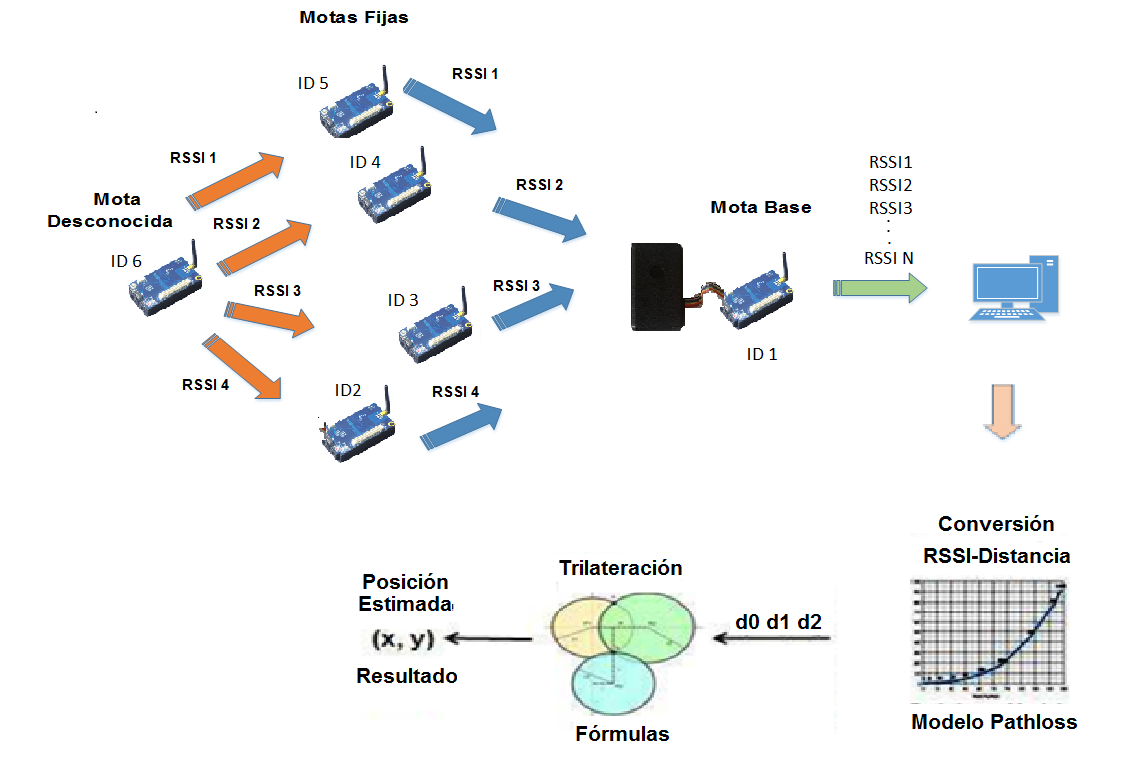 Figura 7 Esquema de Comunicaciones.
21
Fases de Programación
22
Programación NesC
23
Aplicación de Monitorización
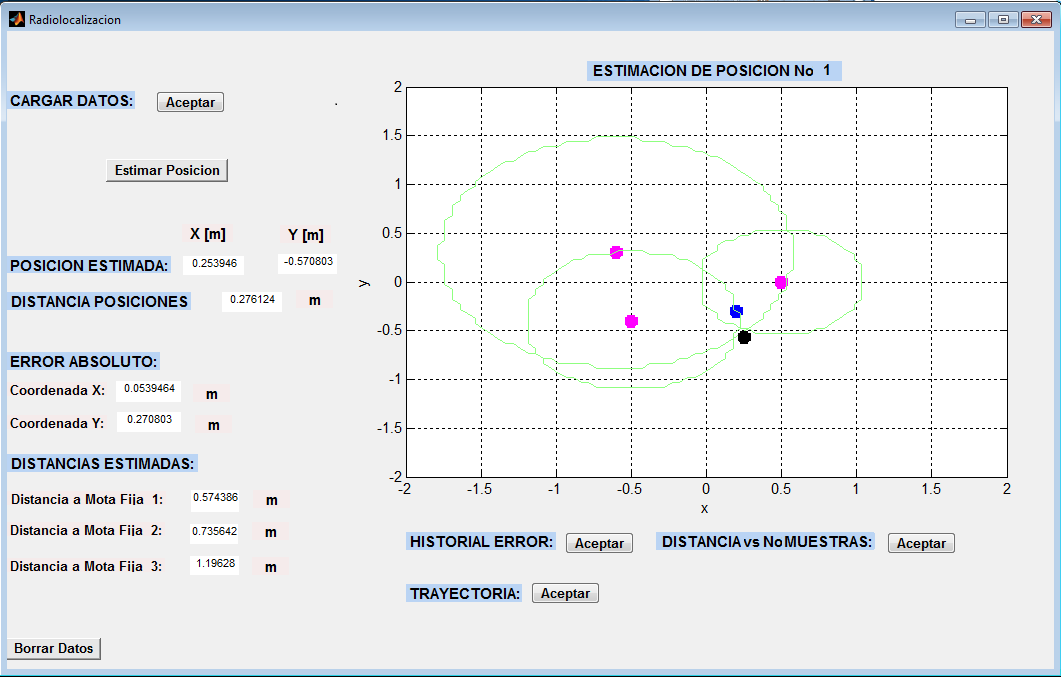 Figura 8 Aplicación de Monitorización.
24
Escenarios
ESCENARIO 2 
Sobre el Piso que no tiene ningún tipo de obstáculo, para minimizar las interferencias constructivas y destructivas debidas al multicamino.
ESCENARIO 1
Situado sobre el Cesped y elevado a 0.75 m de altura, para tratar de  eliminar la atenuación debida a la reflexión provocada por el suelo.
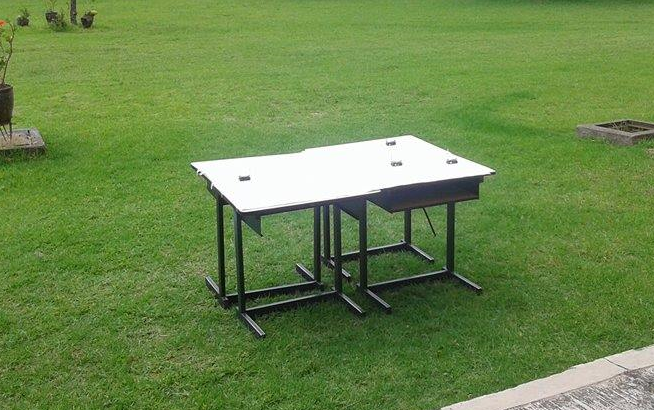 Figura 9 Escenario 1.
25
Figura 10 Escenario 2.
25
Eje de Coordenadas
Las motas iris tienen un alcance de 500 metros sin línea de vista y sin amplificación (Crossbow Technology), sin embargo para  el sistema de radiolocalización se utilizó  un eje de coordenadas de 1.45 m de ancho y 1 m de largo dividido cada 10 cm (ver Figura 11), para  la resolución espacial y poder realizar las pruebas en los escenarios descritos anteriormente.
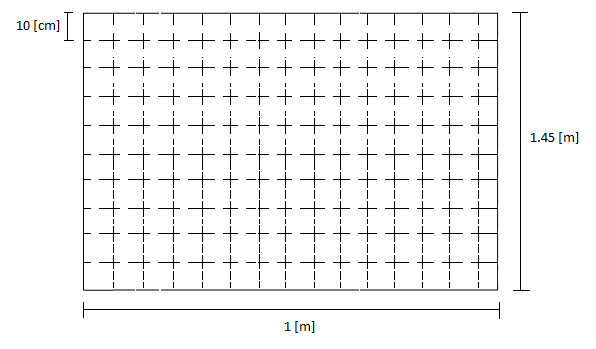 Figura 11 Eje de Coordenadas.
26
Definición de Variables- Coordenadas Motas
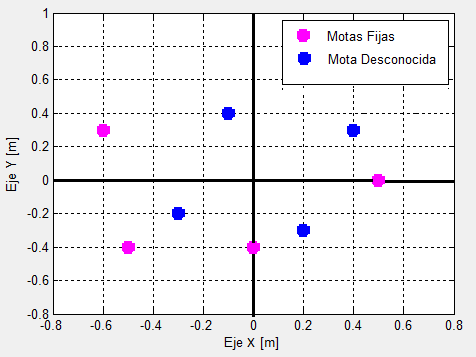 Posiciones de las Motas Fijas
Tabla 1 Posición Motas Fijas.
Posiciones Reales de la Mota Desconocida
Figura 12 Posición Motas.
Tabla 2 Posiciones Reales de la Mota Desconocida.
27
Definición de Variables- RSSI Medido a 1 metro de Distancia (X[m]), Cantidad de Lecturas y Constante de Pathloss (n)
Tabla 3 X[dBm] (RSSI a un metro).
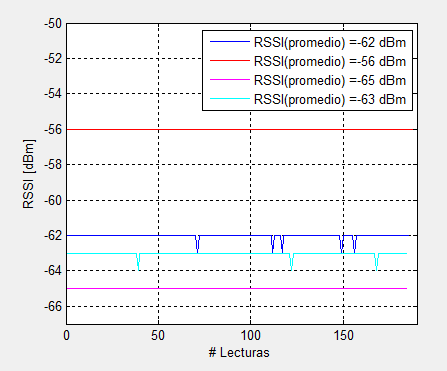 Tabla 4 No de Lecturas y Tiempo
 de Duración del Sistema.
Tabla 5 Constante de
 Pathloss (n).
Figura 13 X[dBm] (RSSI a un metro).
28
Análisis de Resultados- Error Absoluto Eje X [m] y Eje Y [m]
1er Cuadrante (0.4,0.3)
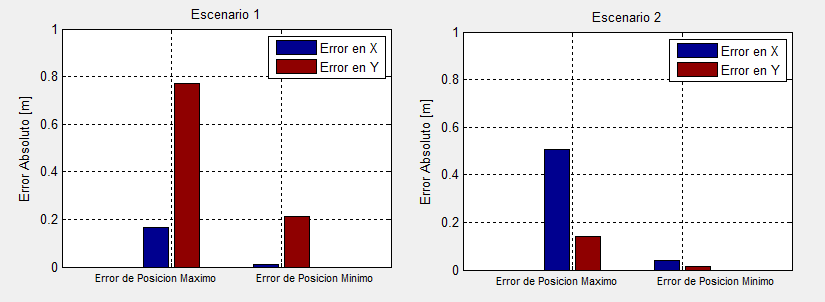 Tabla 6 Error Absoluto Eje X [m] y Eje Y [m]-1er Cuadrante.
Figura 14 Error Absoluto Eje X [m] y Eje Y [m]-1er Cuadrante.
2do Cuadrante (-0.1, 0.4)
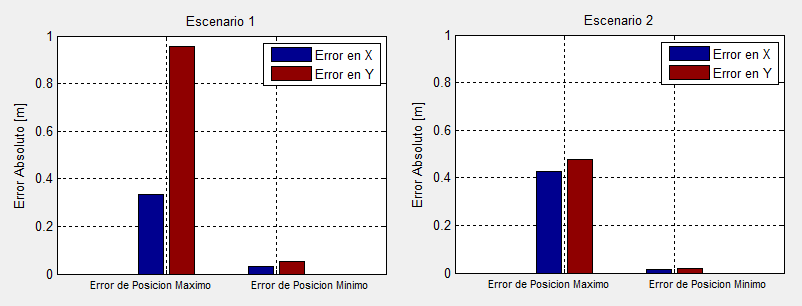 29
Tabla 7 Error Absoluto Eje X [m] y Eje Y [m]-2do Cuadrante.
29
Figura 15 Error Absoluto Eje X [m] y Eje Y [m]-2do Cuadrante.
Análisis de Resultados- Error Absoluto Eje X [m] y Eje [y]
3er Cuadrante (-0.3, 0.2)
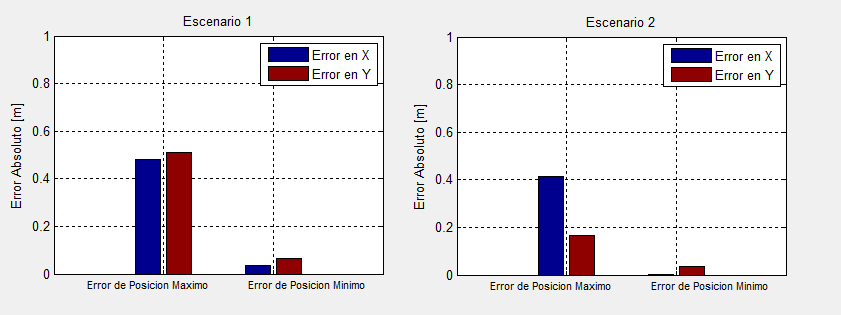 Tabla 8 Error Absoluto Eje X [m] y Eje Y [m]- 3er Cuadrante.
Figura 16 Error Absoluto Eje X [m] y Eje Y [m]-3er Cuadrante.
4to  Cuadrante (0.2, -0.3)
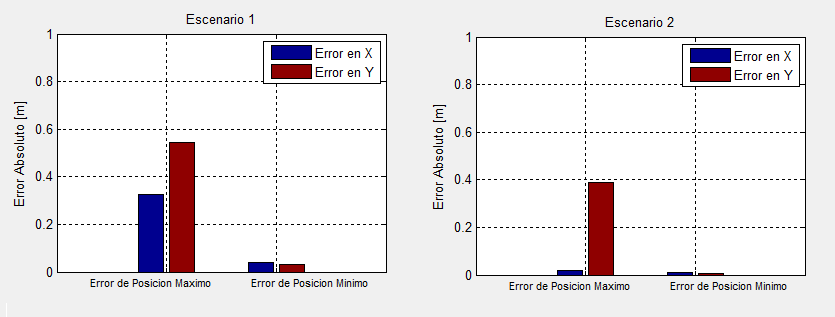 30
30
Figura 17 Error Absoluto Eje X [m] y Eje Y [m]-4to Cuadrante.
Tabla 9 Error Absoluto Eje X [m] y Eje Y [m]- 4to Cuadrante.
Análisis de Resultados- Distancia Euclidiana entre la Posición Real y la Posición Estimada
No de Muestras en función de n (Constante de Pathloss)
Escenario 1 4to Cuadrante
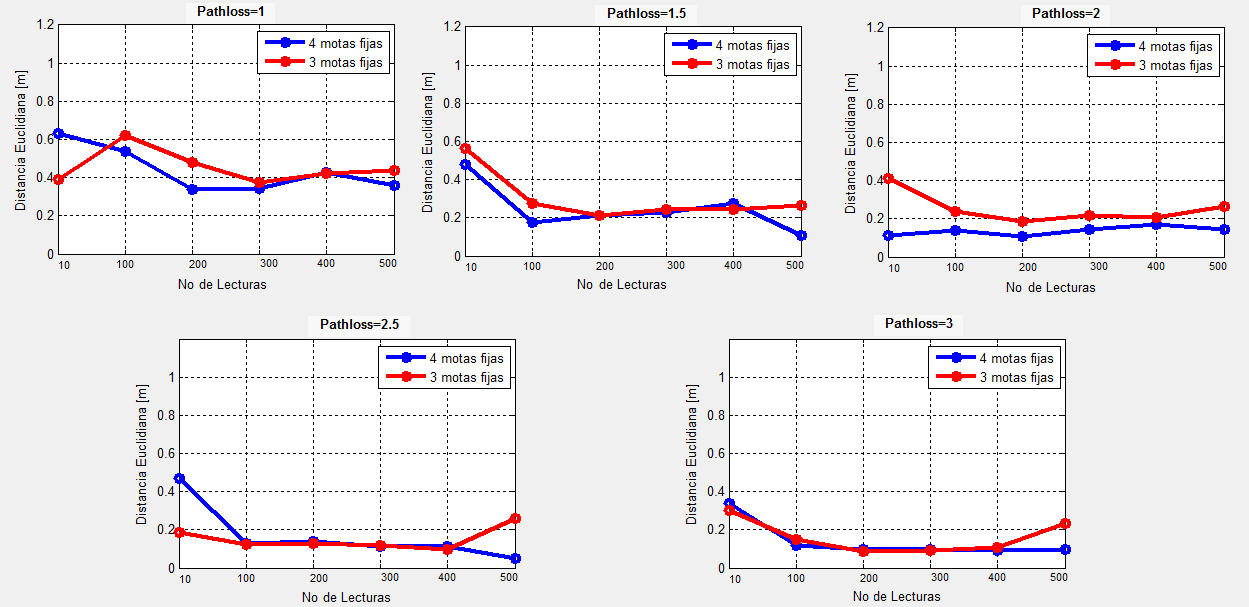 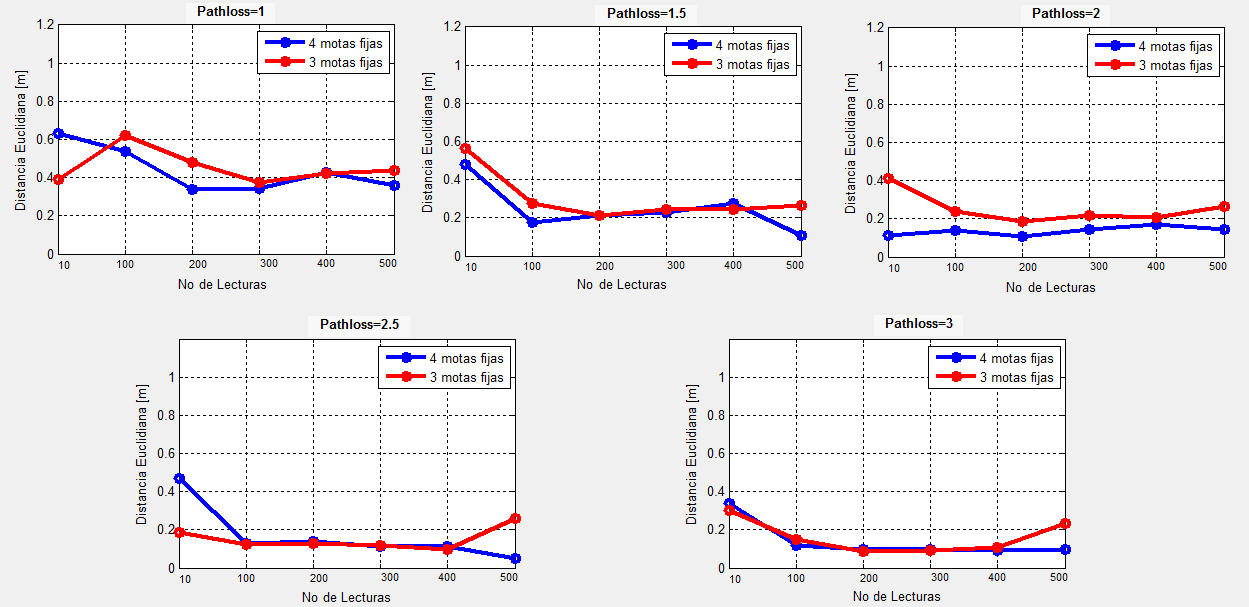 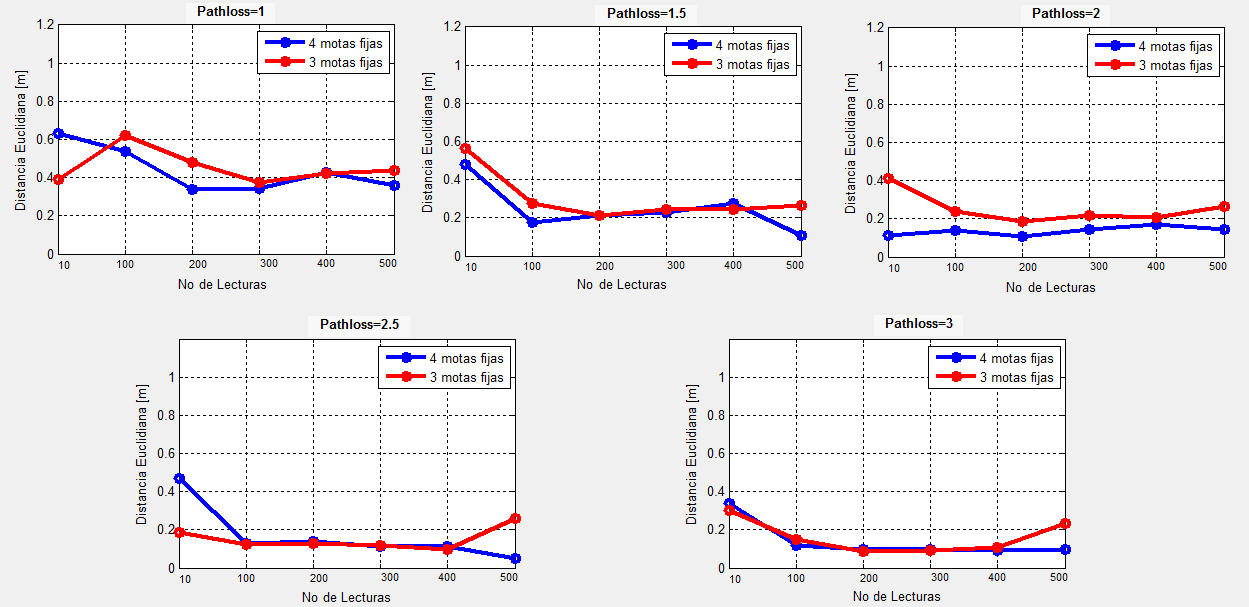 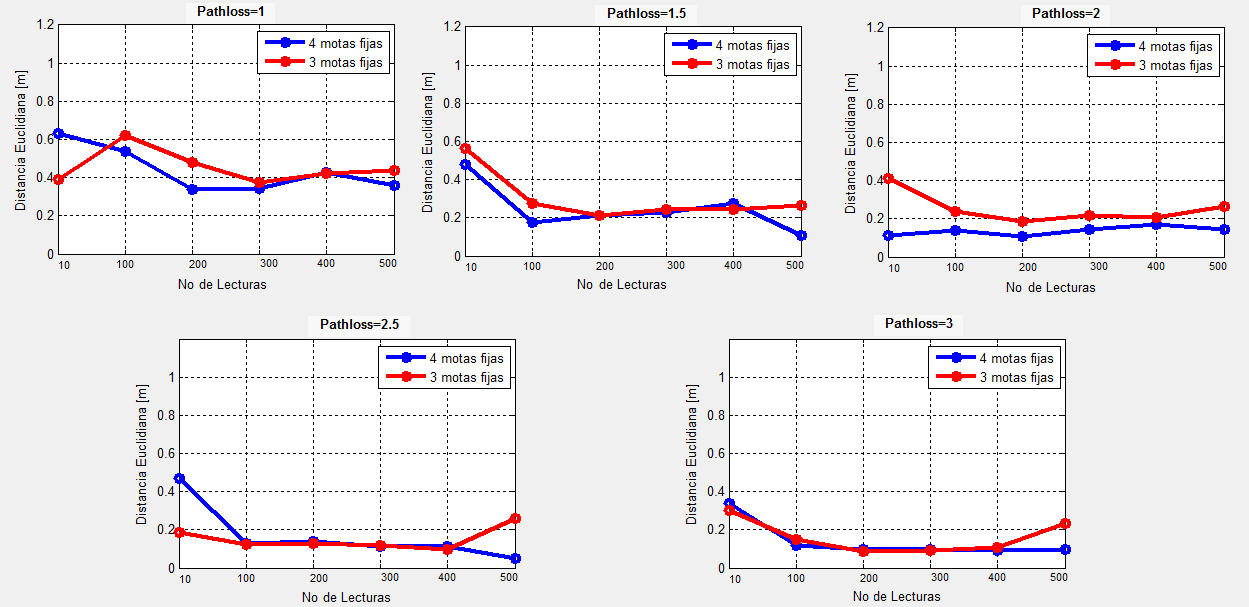 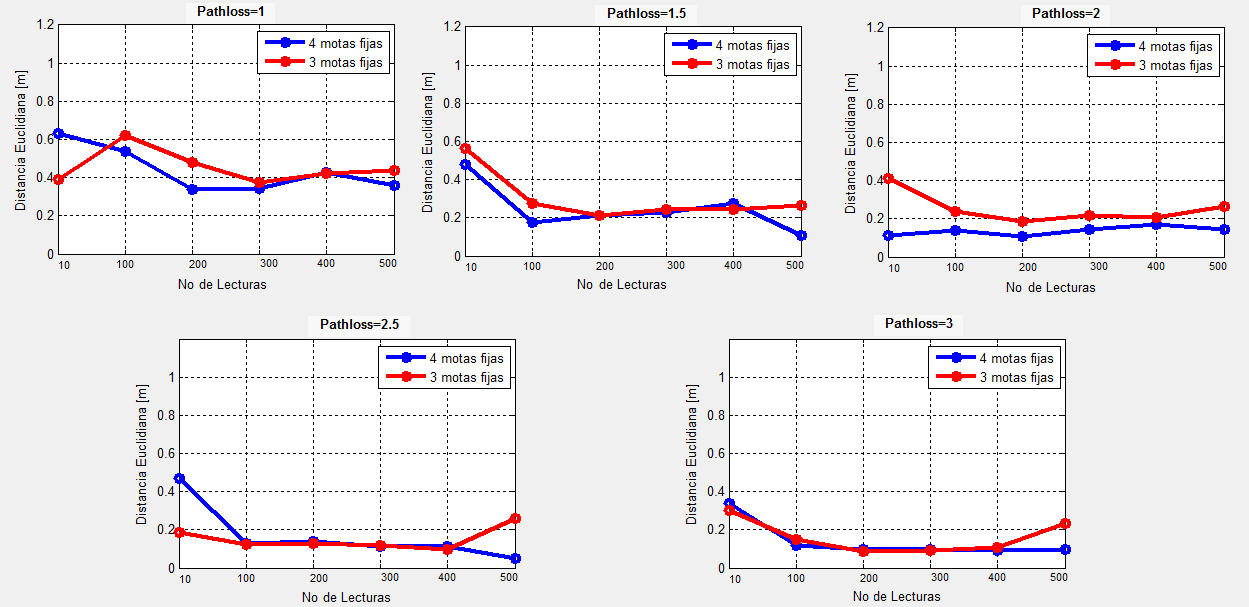 31
Figura 18 Ej. No de Muestras en función de n (Constante de Pathloss).
31
Análisis de Resultados-Distancia Euclidiana entre la Posición Real y la Posición Estimada
n (Constante de Pathloss) en función del No de Muestras 
Escenario 1 4to Cuadrante
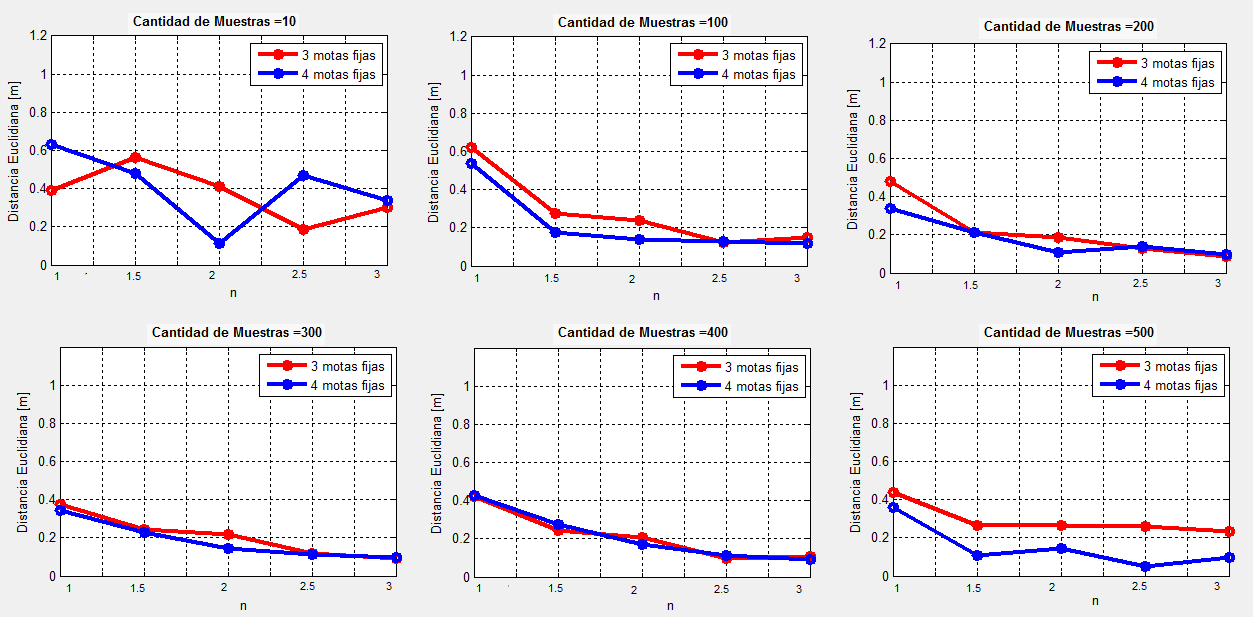 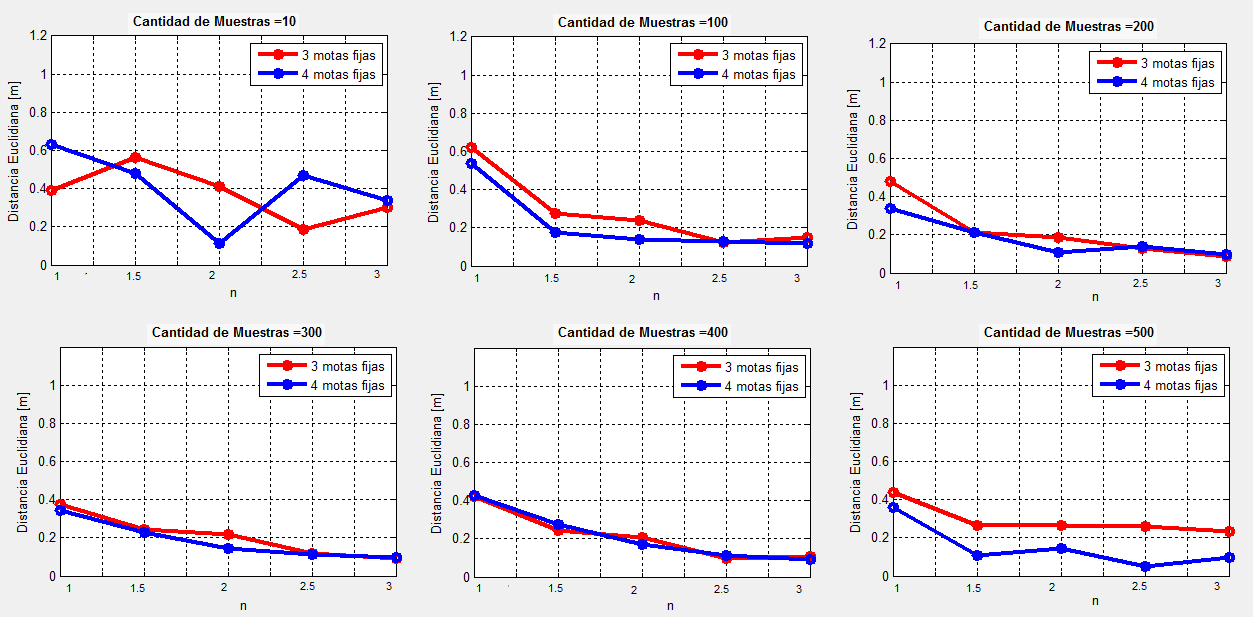 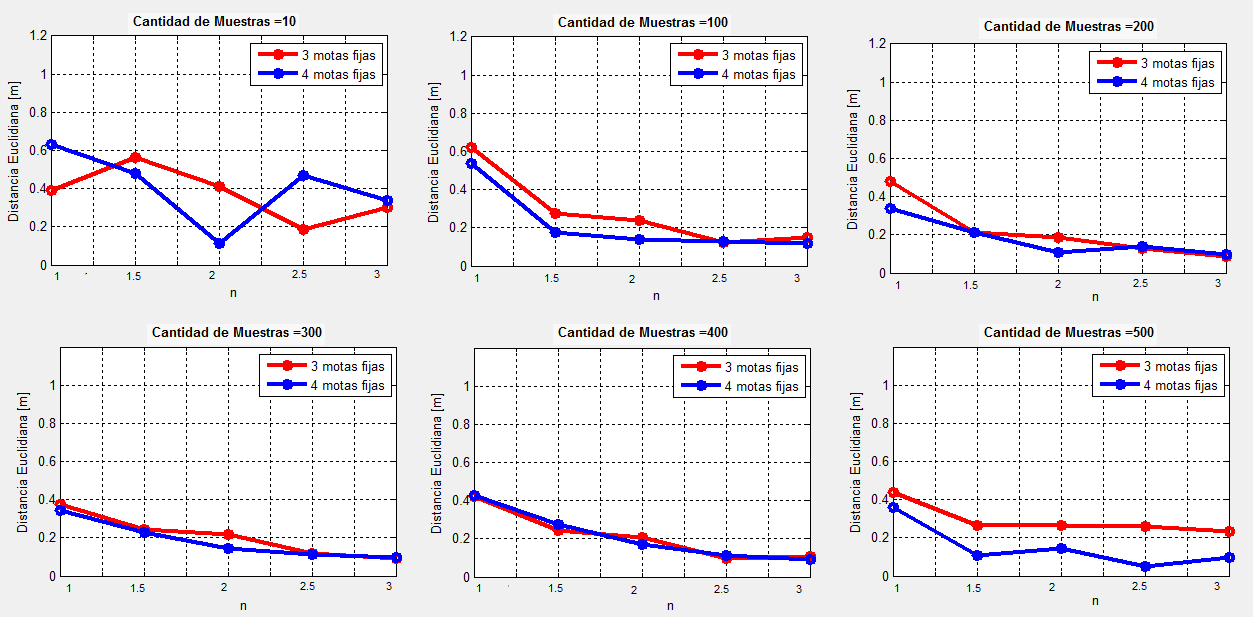 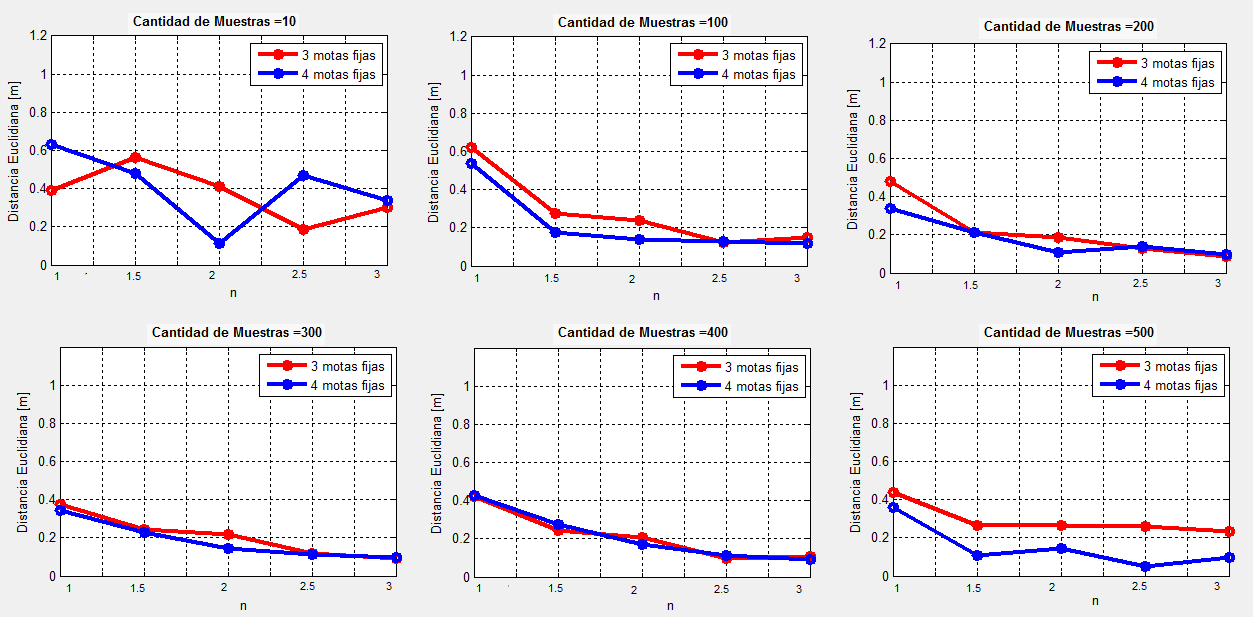 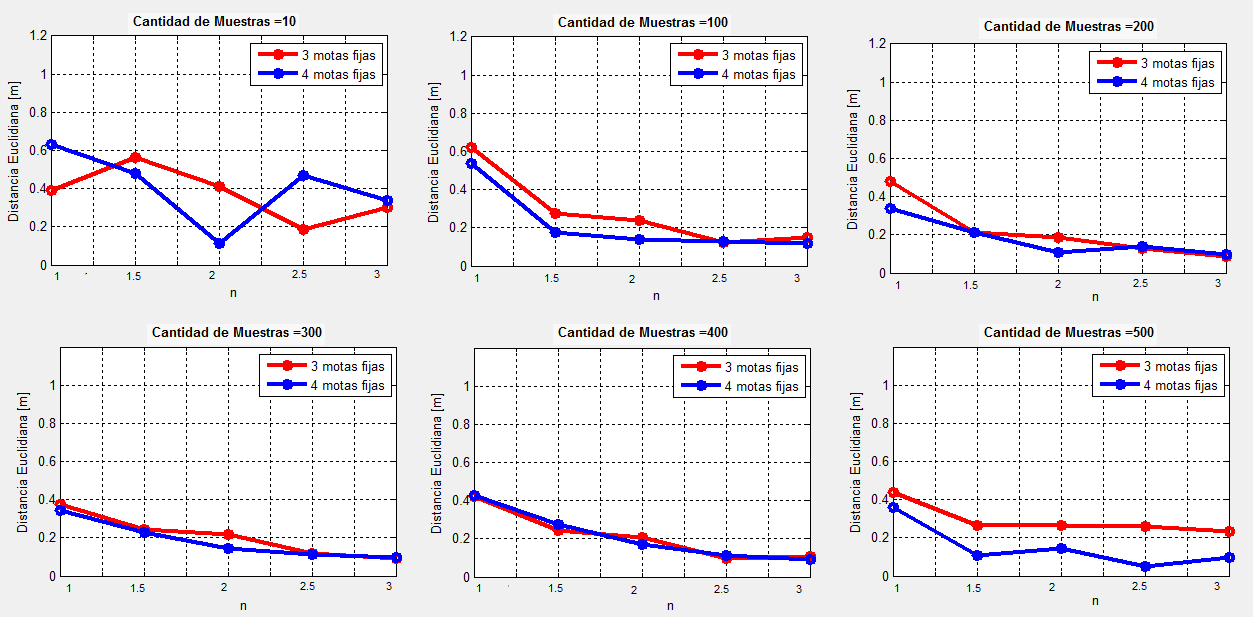 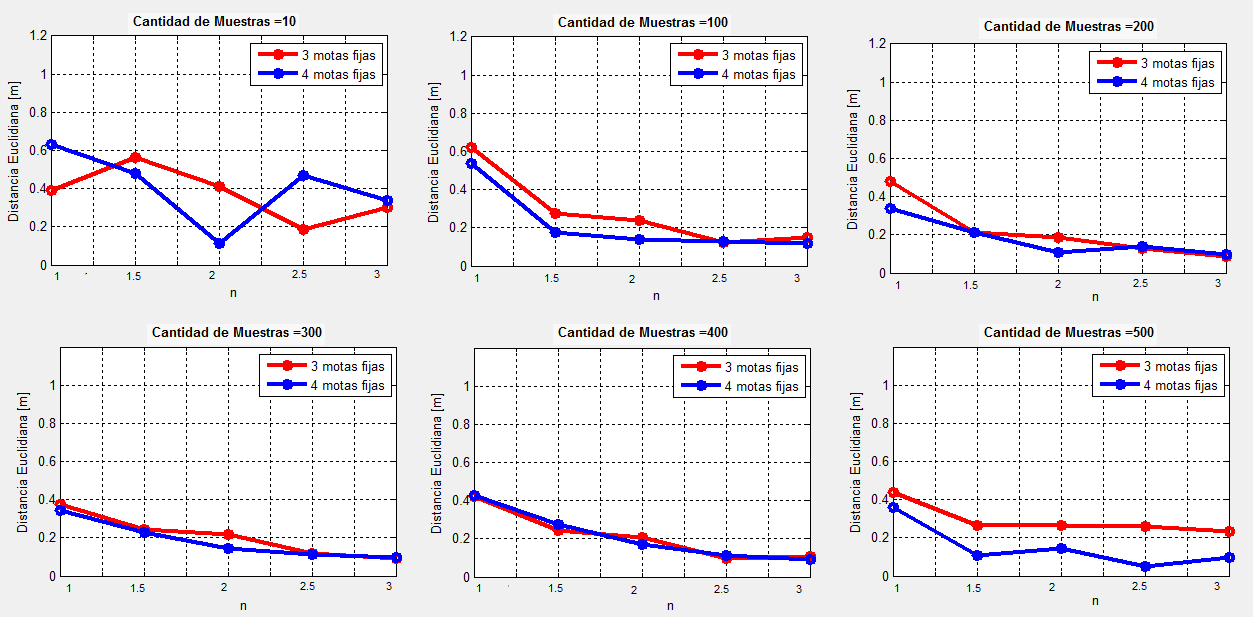 32
32
Figura 18 Ej. n (Constante de Pathloss) en función del No de Muestras.
Análisis de Resultados-Distancia en función de RSSI [dBm]
Distancia, RSSI, Varianza y Cantidad de Muestras
 Escenario 2  4to Cuadrante
Tabla 10 Ej. Distancia, RSSI, Varianza y Cantidad de Muestras
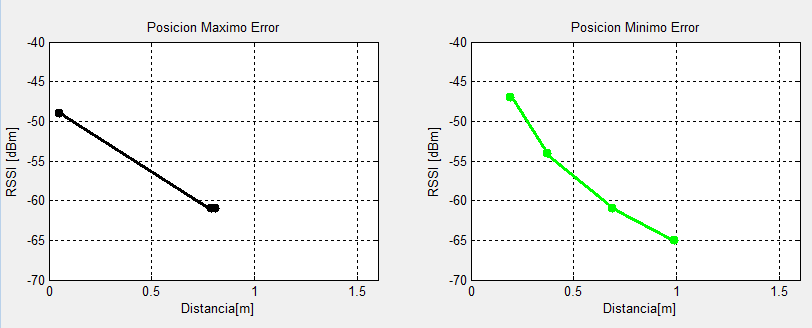 33
33
Figura 19 Ej. Distancia, RSSI, Varianza y Cantidad de Muestras.
Análisis de Resultados-Varianza RSSI
(19)
Tabla 12 Varianza en Función de Motas Fijas.
Tabla 11 Varianza en Función de Cuadrantes.
34
Análisis de Resultados- Escenarios
Tabla 15 Condición Máximo Error- Escenario 1.
Tabla 13 Condición Mínimo Error- Escenario 1.
Tabla 16 Condición Máximo Error- Escenario 2.
Tabla 14 Condición Mínimo Error- Escenario 2.
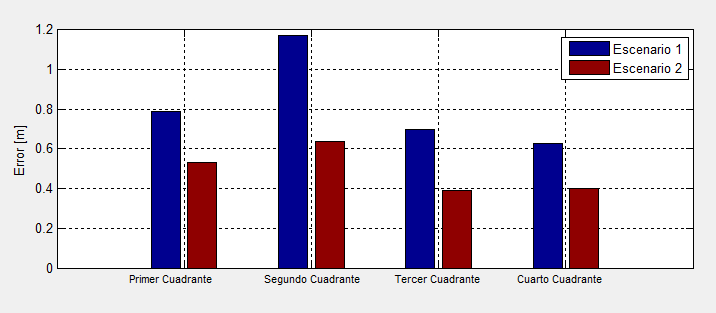 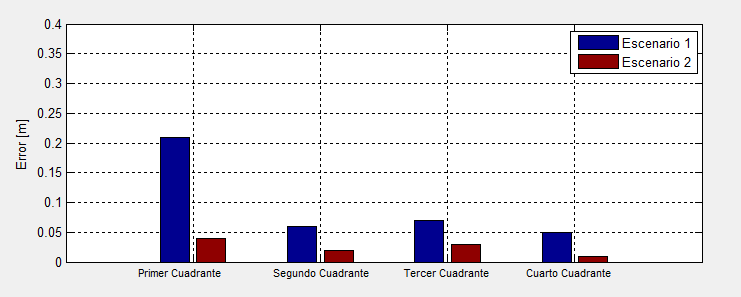 35
Figura 21 Condición Máximo Error.
35
Figura 20 Condición Mínimo Error.
Conclusiones
A partir del  estudio del  Marco  Teórico y conceptual de  las WSN  se determinó que las  características de las motas utilizadas en el proyecto como son su bajo consumo energético, tamaño pequeño, escalabilidad, versatilidad en su funcionamiento,  facilidad de instalación en  diferentes puntos de un escenario cualquiera, tanto interior como exterior, entre otros  hacen que las WSN  sean adecuados para aplicaciones de radiolocalización.

En base a la necesidad presentada de almacenar, procesar y visualizar los datos obtenidos  del prototipo de sistema de radiolocalización en tiempo real,  se optó por utilizar GUI de MATLAB  al ser una herramienta de software matemática que permite el fácil desarrollo de conceptos de radiolocalización y que permite al usuario mediante la interfaz gráfica predecir de manera eficiente el comportamiento de las motas  en entornos reales.  
 
Además en este proyecto se realizó el estudio del lenguaje de programación NesC para poder configurar  las motas en función de las necesidades  de localización. El diseño en NesC permite la incorporación de nuevas aplicaciones rápidamente y hace que funcione bajo las  restricciones de memoria que se dan en este tipo de redes.
36
Conclusiones
Se desarrolló un algoritmo de radiolocalización basado en la técnica de trilateración utilizando el método LS (Least Squares), esto se logró a través del análisis experimental y teórico con  las WSN, se concluye que cada vez que una  mota pueda obtener el RSSI del payload del paquete y  transmitir su ID se pueden estimar las distancias y obtener la ubicación  de  una mota que se desconoce su posición.  Se deben utilizar mínimo tres motas  que servirán como eje de referencia (motas fijas)  para que se pueda implementar la técnica de trilateración, sin embargo se comprobó que entre más motas de referencia  se utilicen  mejor precisión de la ubicación se obtendrá.  

El algoritmo de radiolocalización seleccionado utiliza el indicador de la fuerza de la señal recibida (RSSI) para calcular la posición, el problema surge de la relación distancia/RSSI, la presencia de reflexiones, difracciones y multitrayecto, alteran las estimaciones de las distancias, por lo que para disminuir el error de localización se trabajó  con valores promedio de RSSI. También  la precisión  va a depender de la correcta estimación de los parámetros que modelan el entorno de comunicaciones que son  la constante de pathloss (n) y  el RSSI medido a un metro de distancia.
37
Conclusiones
Se comparó los resultados obtenidos en los 2 escenarios  de trabajo y se determinó que estos son adecuados para la implementación del algoritmo de radiolocalización, sin embargo el escenario 1 (que se encuentra a nivel de piso) presentó mejores resultados que el escenario 2 (que se encuentra a 0.75 m de altura), esto es debido a  que en el escenario 2 las motas fijas y la desconocida  no estuvieron a la misma altura que la mota base  lo que ocasionó que se presenten inconsistencias en los datos obtenidos.
38
Recomendaciones
Para el correcto funcionamiento del  sistema se deben evitar escenarios que presenten algún tipo de obstáculo  o dispositivos que trabajen a la misma frecuencia que las motas (2.4 GHz),  para evitar reflexiones, multitrayectos y otros tipos de interferencia  que puedan afectar a la señal. 

Se recomienda que las motas fijas  se distribuyan en el área en forma de mallas o  en los 4  cuadrantes para optimizar la recepción de los RSSI en diferentes  entornos de trabajo.
 
Cuando el sistema se encuentre en funcionamiento se recomienda que las pilas se encuentren cargadas para evitar que la señal se degrade  y afecte al cálculo de posicionamiento. 
 
Se debe tener cuidado al  montar las motas en el escenario,  teniendo precaución  en no dañar el conector de alimentación ni la antena ya que son muy frágiles.
39
Recomendaciones
Los valores de RSSI varían en función de la orientación de las antenas  de las motas, por lo que se  recomienda  que en la transmisión y recepción de los paquetes estás se encuentren rectas (polarizadas vertical u horizontalmente) en todo momento.
 
Se recomienda evitar el uso de máquinas virtuales para la instalación del software del proyecto, ya que podría  interferir con el funcionamiento de la PC  y que ocurran retardos  en la adquisición y  procesamiento de la información proveniente de la red de sensores inalámbricos.
40
Trabajos Futuros
41
41
Bibliografia
MEMSIC. (2006). MPR-MIB Users Manual. 
Gay, D. (2005). nesC 1.2 Language Reference Manual - TinyOS. 
Fidan, B., & Mao, G. (2006). Location Algorithms and Strategies for Wireless Sensor Networks. 1ra Ed. New York-USA: Information Science Reference.
Moreno, C. (2011). Localización en Redes Inalámbricas de Sensores. Obtenido de http://mcyti.izt.uam.mx/archivos/Tesis/Generacion2008/ICR_CarlosMorenoEscobar.pdf.
Oguejiofor O.S, A. A. (2013). Trilateration based locatitation algorithm. International Journal of Science and Modern Engineering (IJISME).
Polo, E. M. (2013). Técnicas de Localización en Redes Inalámbricas de Sensores. Instituto de Investigación en Informática de Albacete, Departamento de Sistemas Informáticos, Córdoba.
Poellabauer, W. D. (2010). Fundamentals of Wireless Sensor Networks: Theory and Practice. John Wiley & Sons Ltd.
ATMEL. (2009). AT86RF230 Data sheet. Obtenido de www.atmel.com/literature.
Levis, P. (2012). message_t. Documentary, Core Working Group.
Crossbow Technology. (s.f.). IRIS_Datasheet. Obtenido de IRIS_Datasheet: http://www.memsic.com/userfiles/files/Datasheets/WSN/IRIS_Datasheet.pdf.
42
MUCHAS GRACIAS
43